Chapter 31
Fungi
© 2011 Pearson Education, Inc.
Overview
Fungi are diverse and widespread
They are essential for the well-being of most terrestrial ecosystems because they break down organic material and recycle vital nutrients
About 100,000 species of fungi have been described
It is estimated there are actually 1.5 million species of fungi
Figure 31.1
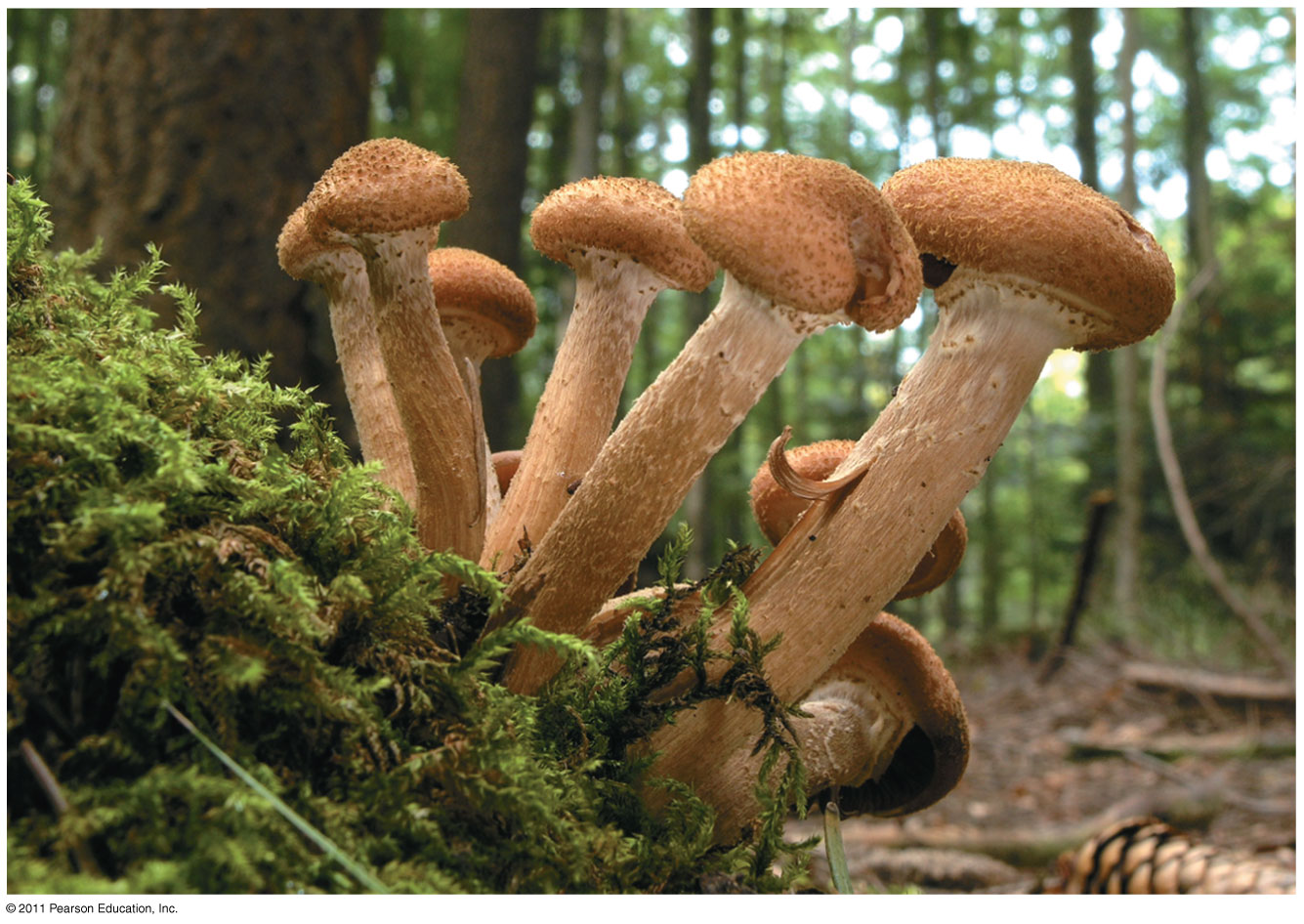 [Speaker Notes: Figure 31.1 Can you spot the largest organism in this forest?]
© 2011 Pearson Education, Inc.
Concept 31.1: Fungi are heterotrophs that feed by absorption
Despite their diversity, fungi share key traits, most importantly the way in which they derive nutrition
© 2011 Pearson Education, Inc.
Nutrition and Ecology
Fungi are heterotrophs and absorb nutrients from outside of their body
Fungi use enzymes to break down a large variety of complex molecules into smaller organic compounds
The versatility of these enzymes contributes to fungi’s ecological success
© 2011 Pearson Education, Inc.
Fungi exhibit diverse lifestyles
Decomposers
Parasites
Mutualists
© 2011 Pearson Education, Inc.
Body Structure
The most common body structures are multicellular filaments and single cells (yeasts)
Some species grow as either filaments or yeasts; others grow as both
© 2011 Pearson Education, Inc.
The morphology of multicellular fungi enhances their ability to absorb nutrients 
Fungi consist of mycelia, networks of branched hyphae adapted for absorption
A mycelium’s structure maximizes its surface area-to-volume ratio
Fungal cell walls contain chitin
Figure 31.2
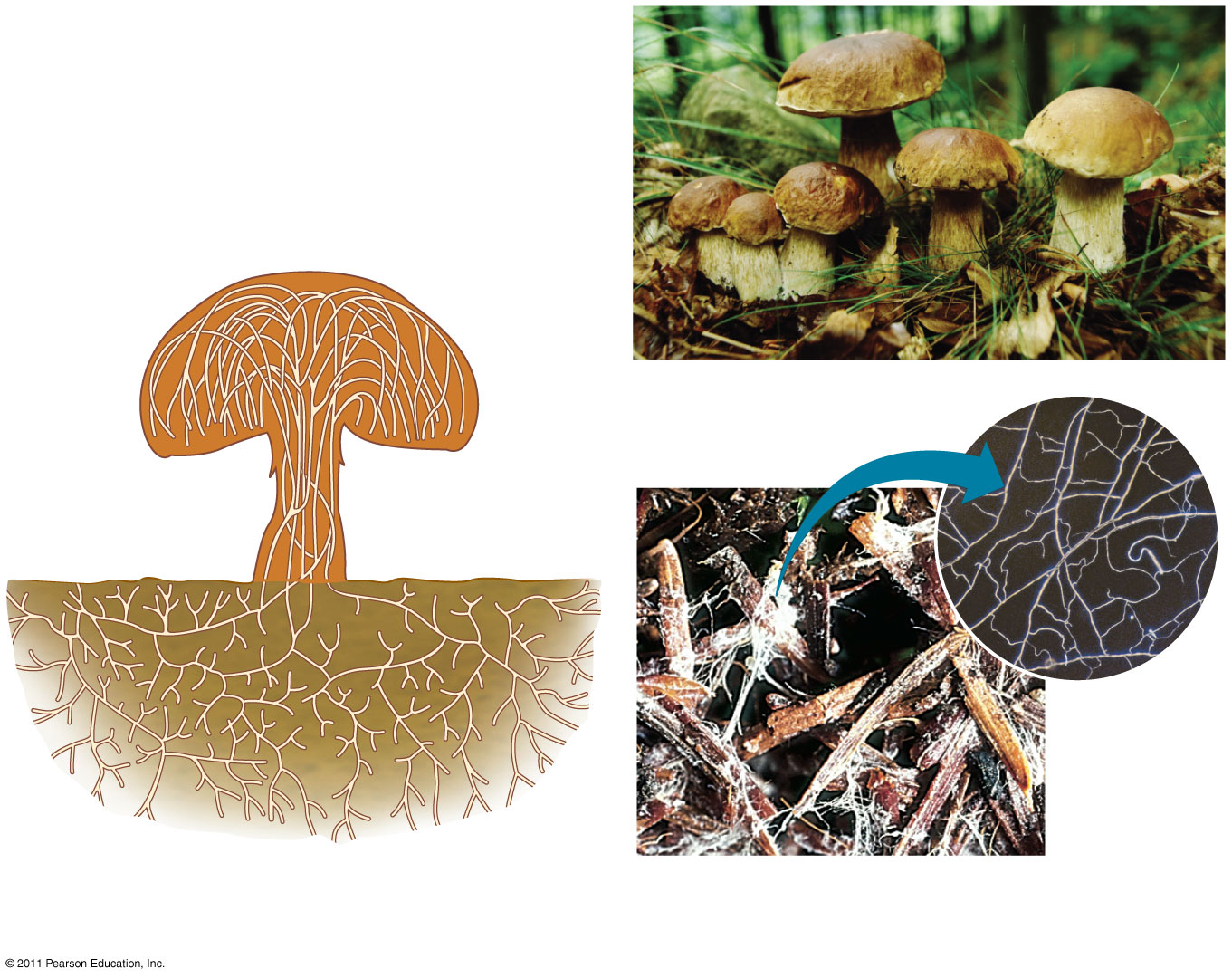 Reproductive structure
Hyphae
Spore-producingstructures
60 μm
Mycelium
[Speaker Notes: Figure 31.2 Structure of a multicellular fungus.]
© 2011 Pearson Education, Inc.
Most fungi have hyphae divided into cells by septa, with pores allowing cell-to-cell movement of organelles
Coenocytic fungi lack septa and have a continuous cytoplasmic mass with hundreds or thousands of nuclei
Figure 31.3
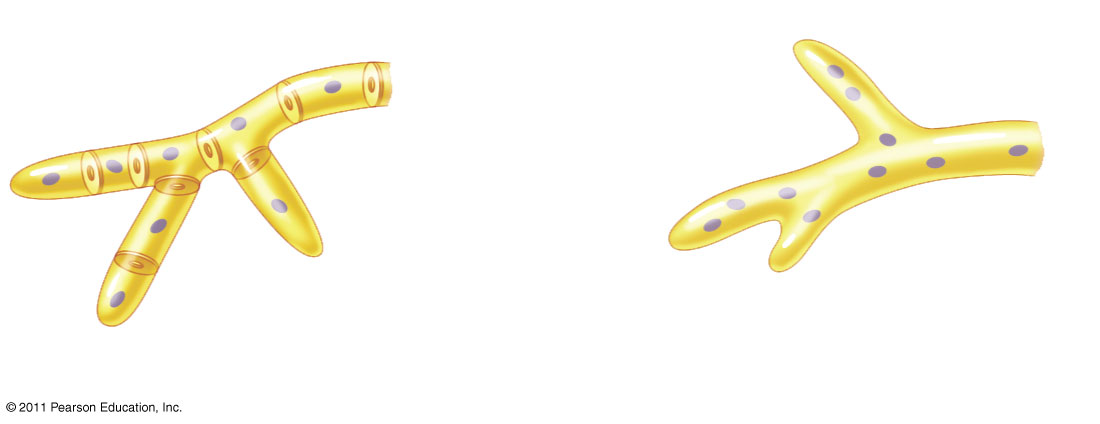 Cell wall
Cell wall
Nuclei
Pore
Septum
Nuclei
(b) Coenocytic hypha
(a) Septate hypha
[Speaker Notes: Figure 31.3 Two forms of hyphae.]
© 2011 Pearson Education, Inc.
Specialized Hyphae in Mycorrhizal Fungi
Some unique fungi have specialized hyphae called haustoria that allow them to penetrate the tissues of their host
Figure 31.4
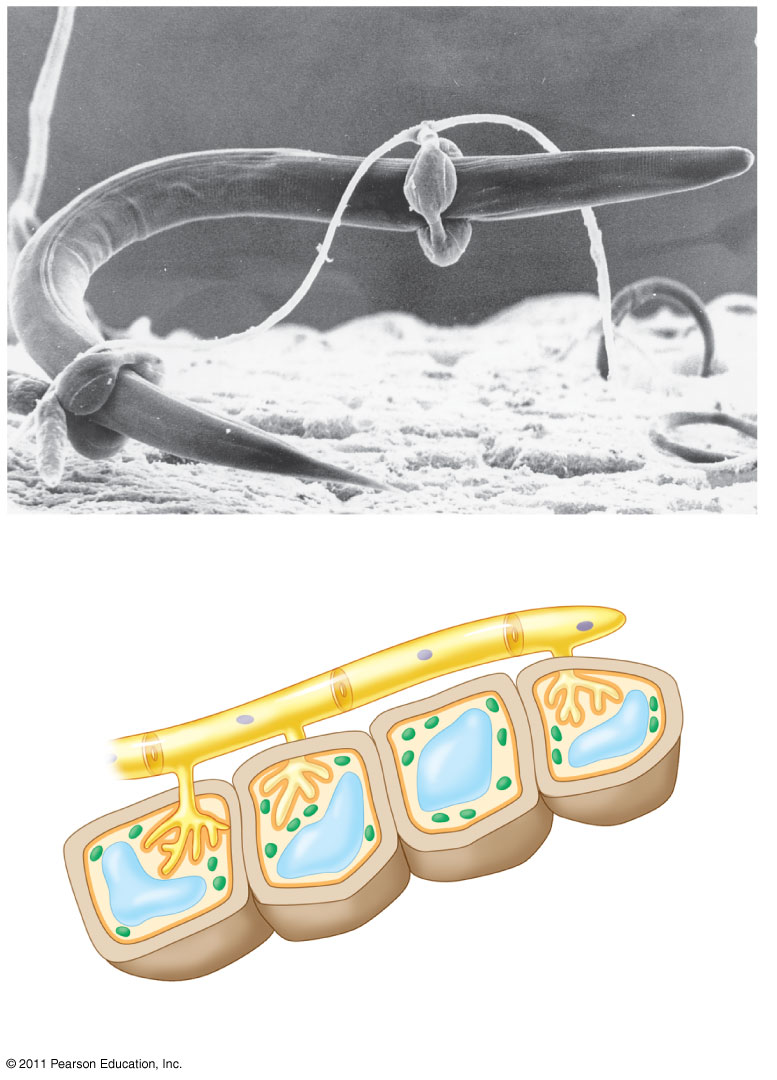 Hyphae
25 μm
Nematode
(a) Hyphae adapted for trapping and killing prey
Fungal hypha
Plantcellwall
Plant cell
Plant cellplasmamembrane
Haustorium
(b) Haustoria
[Speaker Notes: Figure 31.4 Specialized hyphae.]
© 2011 Pearson Education, Inc.
Mycorrhizae are mutually(متبادل) beneficial relationships between fungi and plant roots
Ectomycorrhizal fungi form sheaths(أغلفة ،أغمدة) of hyphae over a root and also grow into the extracellular spaces of the root cortex(قشرة)
Arbuscular mycorrhizal fungi extend hyphae through the cell walls of root cells and into tubes formed by invagination of the root cell membrane
© 2011 Pearson Education, Inc.
Mycorrhizal fungi deliver phosphate ions and minerals to plants
Most vascular plants have mycorrhizae
© 2011 Pearson Education, Inc.
Concept 31.2: Fungi produce spores through sexual or asexual life cycles
Fungi propagate(تبث) themselves by producing vast numbers of spores, either sexually or asexually
Fungi can produce spores from different types of life cycles
Figure 31.5-1
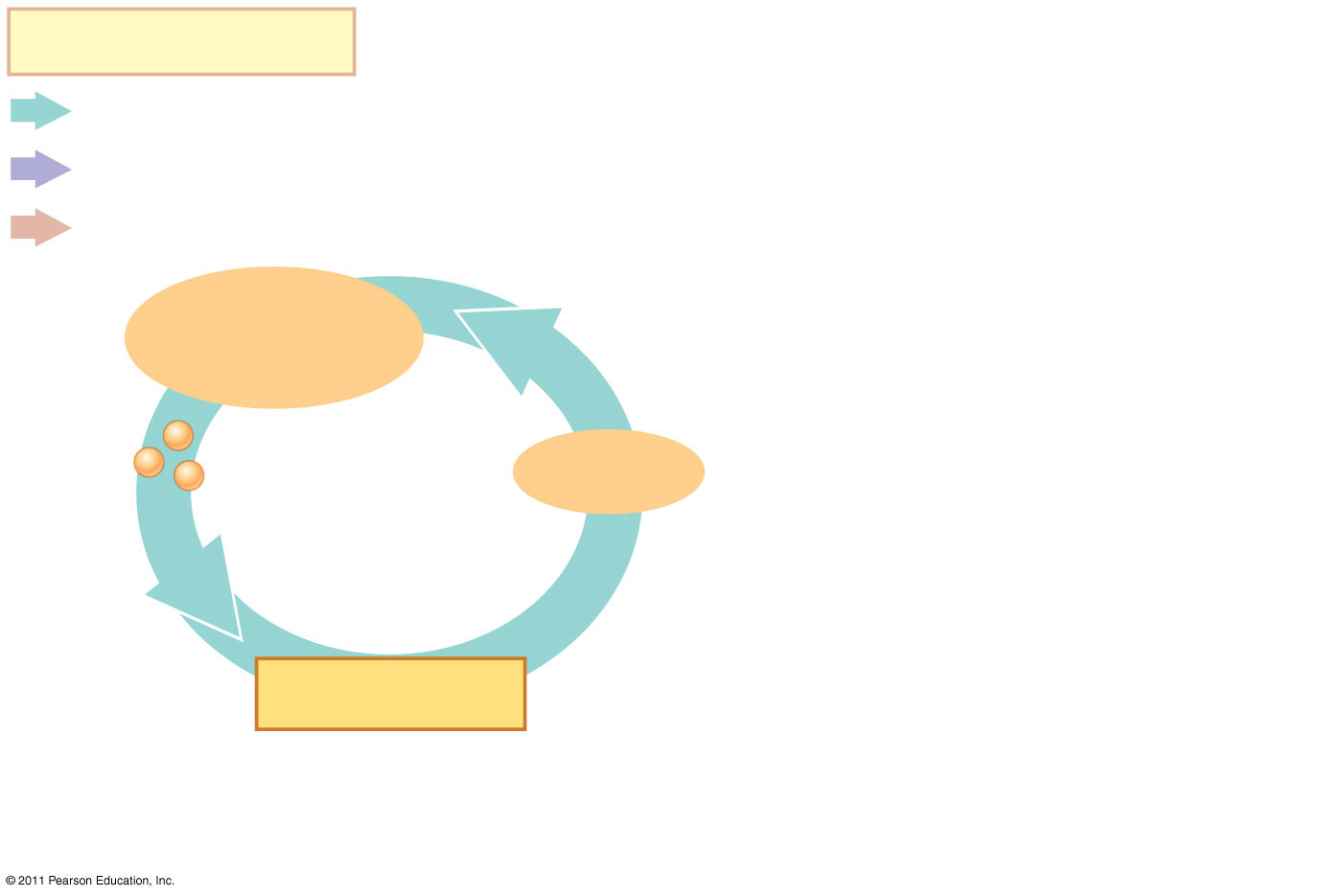 Key
Haploid (n)
Heterokaryotic
Diploid (2n)
Spore-producingstructures
Spores
ASEXUALREPRODUCTION
Mycelium
GERMINATION
[Speaker Notes: Figure 31.5 Generalized life cycle of fungi.]
Figure 31.5-2
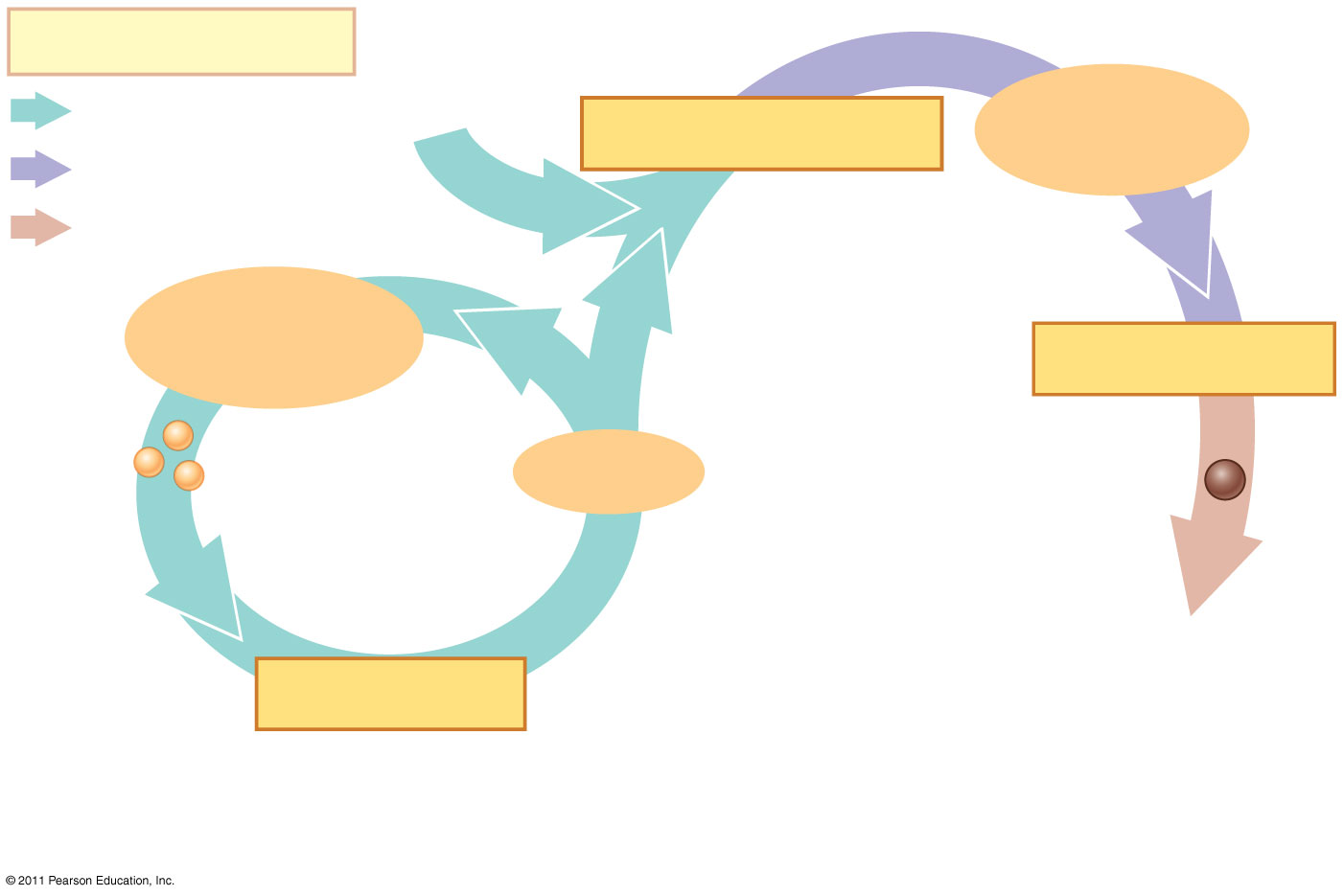 Key
Heterokaryoticstage
Haploid (n)
PLASMOGAMY
Heterokaryotic
Diploid (2n)
Spore-producingstructures
KARYOGAMY
SEXUALREPRODUCTION
Spores
ASEXUALREPRODUCTION
Mycelium
Zygote
GERMINATION
[Speaker Notes: Figure 31.5 Generalized life cycle of fungi.]
Figure 31.5-3
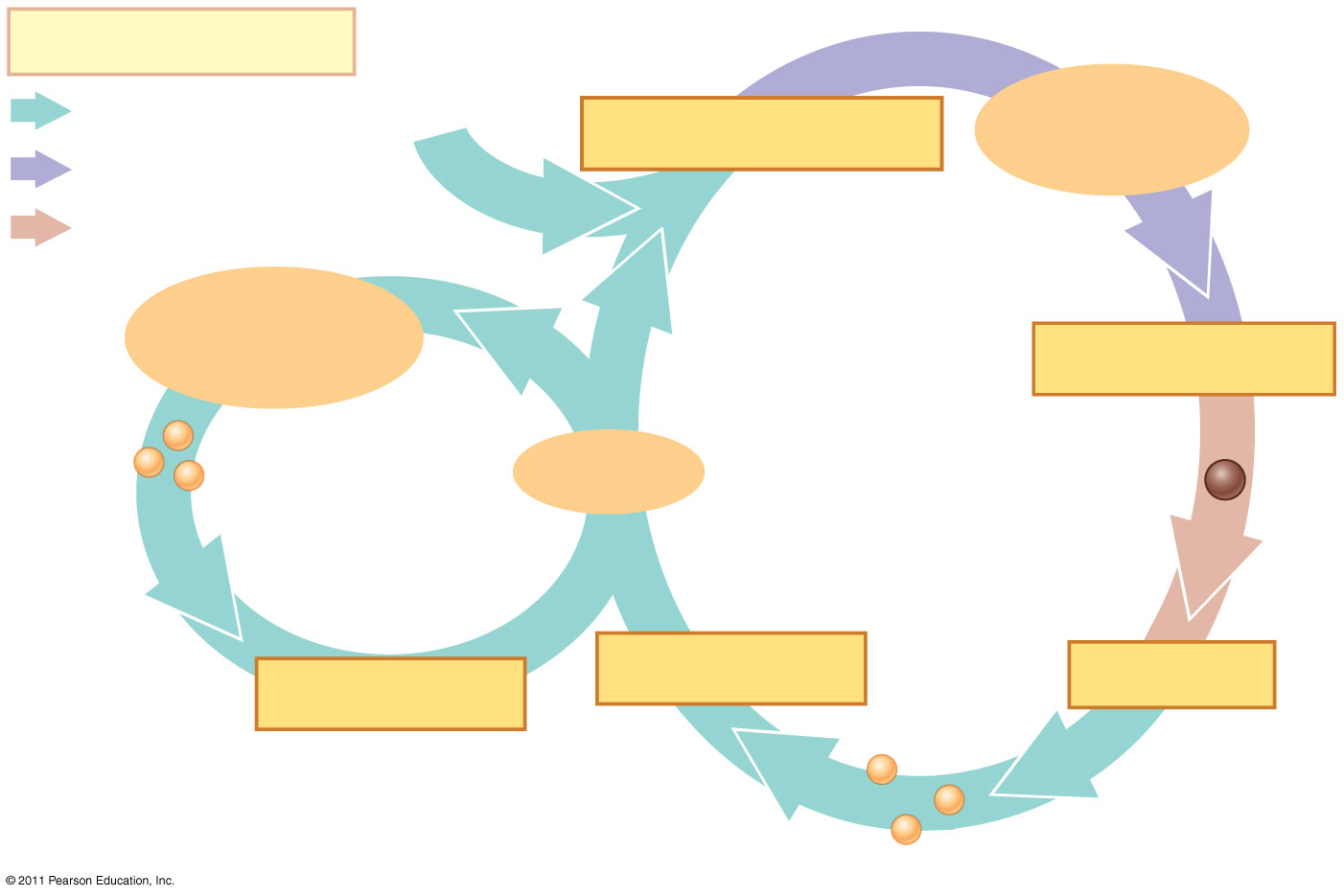 Key
Heterokaryoticstage
Haploid (n)
PLASMOGAMY
Heterokaryotic
Diploid (2n)
Spore-producingstructures
KARYOGAMY
SEXUALREPRODUCTION
Spores
ASEXUALREPRODUCTION
Mycelium
Zygote
GERMINATION
MEIOSIS
GERMINATION
Spores
[Speaker Notes: Figure 31.5 Generalized life cycle of fungi.]
© 2011 Pearson Education, Inc.
Sexual Reproduction
Fungal nuclei are normally haploid, with the exception of transient(عابر) diploid stages formed during the sexual life cycles
Sexual reproduction requires the fusion of hyphae from different mating types
Fungi use sexual signaling molecules called pheromones to communicate their mating type
© 2011 Pearson Education, Inc.
Plasmogamy is the union of cytoplasm from two parent mycelia
In most fungi, the haploid nuclei from each parent do not fuse right away; they coexist in the mycelium, called a heterokaryon
In some fungi, the haploid nuclei pair off two to a cell; such a mycelium is said to be dikaryotic
© 2011 Pearson Education, Inc.
Hours, days, or even centuries may pass before the occurrence of karyogamy, nuclear fusion
During karyogamy, the haploid nuclei fuse, producing diploid cells
The diploid phase is short-lived and undergoes meiosis, producing haploid spores
The paired processes of karyogamy and meiosis produce genetic variation
© 2011 Pearson Education, Inc.
Asexual Reproduction
In addition to sexual reproduction, many fungi can reproduce asexually
Molds produce haploid spores by mitosis and form visible mycelia
Figure 31.6
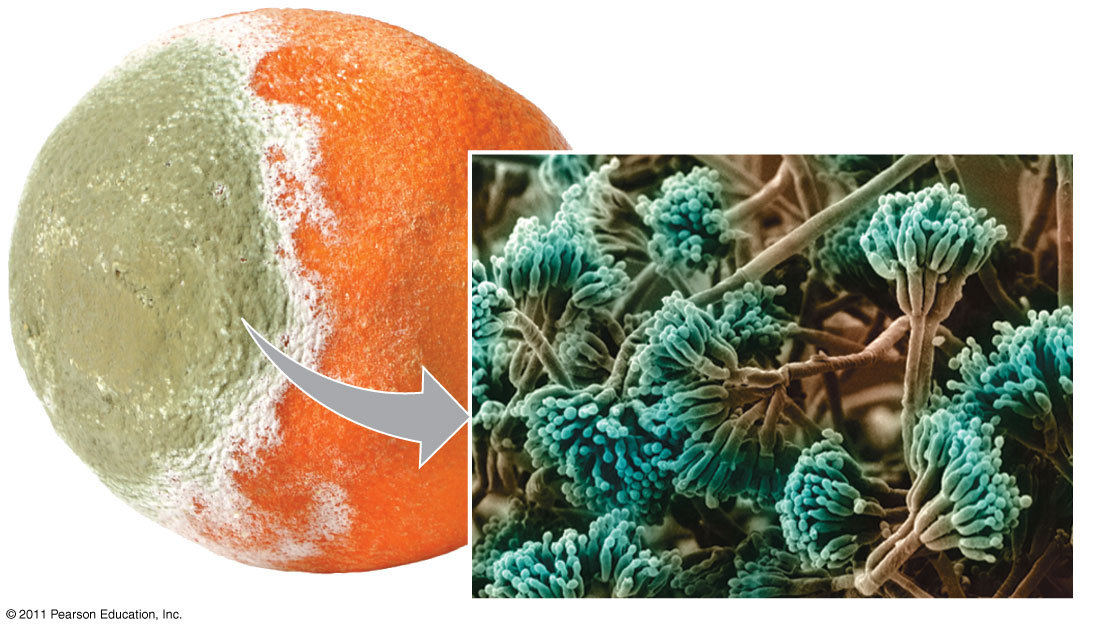 1.5 μm
[Speaker Notes: Figure 31.6 Penicillium, a mold commonly encountered as a decomposer of food.]
© 2011 Pearson Education, Inc.
Other fungi that can reproduce asexually are yeasts, which are single cells
Instead of producing spores, yeasts reproduce asexually by simple cell division and the pinching of “bud cells” from a parent cell
Figure 31.7
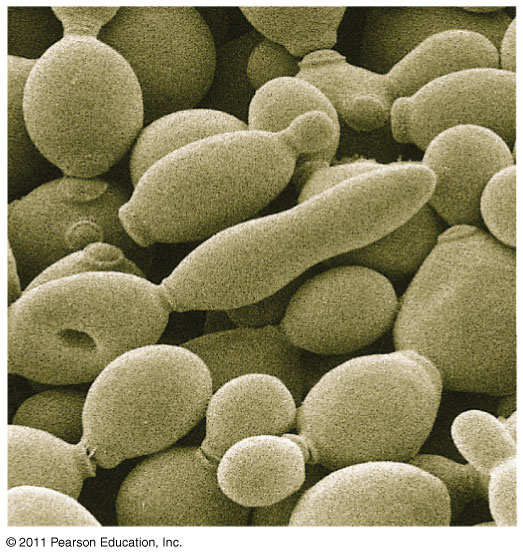 10 μm
Parentcell
Bud
[Speaker Notes: Figure 31.7 The yeast Saccharomyces cerevisiae in several stages of budding (SEM).]
© 2011 Pearson Education, Inc.
Many molds and yeasts have no known sexual stage
Mycologists have traditionally called these deuteromycetes, or imperfect fungi
This is not a sound taxonomic(التصنيفية) group; fungi are reclassified once their sexual stage is discovered
© 2011 Pearson Education, Inc.
Concept 31.3: The ancestor of fungi was an aquatic, single-celled, flagellated protist
Fungi and animals are more closely related to each other than they are to plants or other eukaryotes
© 2011 Pearson Education, Inc.
The Move to Land
Fungi were among the earliest colonizers of land and probably formed mutualistic(المنفعة المتبادلة) relationships with early land plants
© 2011 Pearson Education, Inc.
Concept 31.4: Fungi have radiated into(مشع في) a diverse set of lineages(الأنساب)
Molecular analyses have helped clarify evolutionary relationships among fungal groups, although areas of uncertainty remain
Figure 31.11
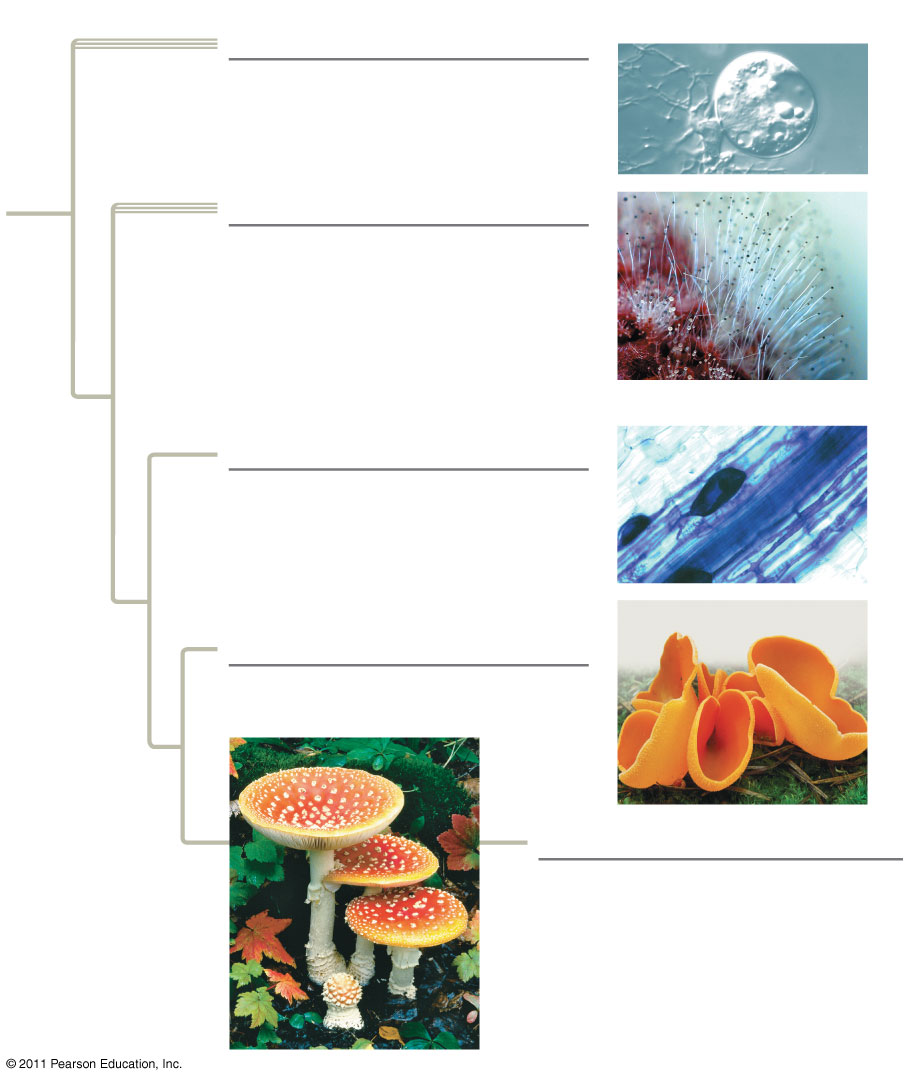 Hyphae
25 μm
Chytrids (1,000 species)
Zygomycetes (1,000 species)
25 μm
Fungal hypha
Glomeromycetes (160 species)
Ascomycetes (65,000 species)
Basidiomycetes (30,000 species)
[Speaker Notes: Figure 31.11 Exploring: Fungal Diversity]
© 2011 Pearson Education, Inc.
Zygomycetes
The zygomycetes (phylum Zygomycota) exhibit great diversity of life histories
They include fast-growing molds, parasites, and commensal symbionts
The life cycle of black bread mold (Rhizopus stolonifer) is fairly typical of the phylum
Its hyphae are coenocytic 
Asexual sporangia produce haploid spores
Figure 31.13
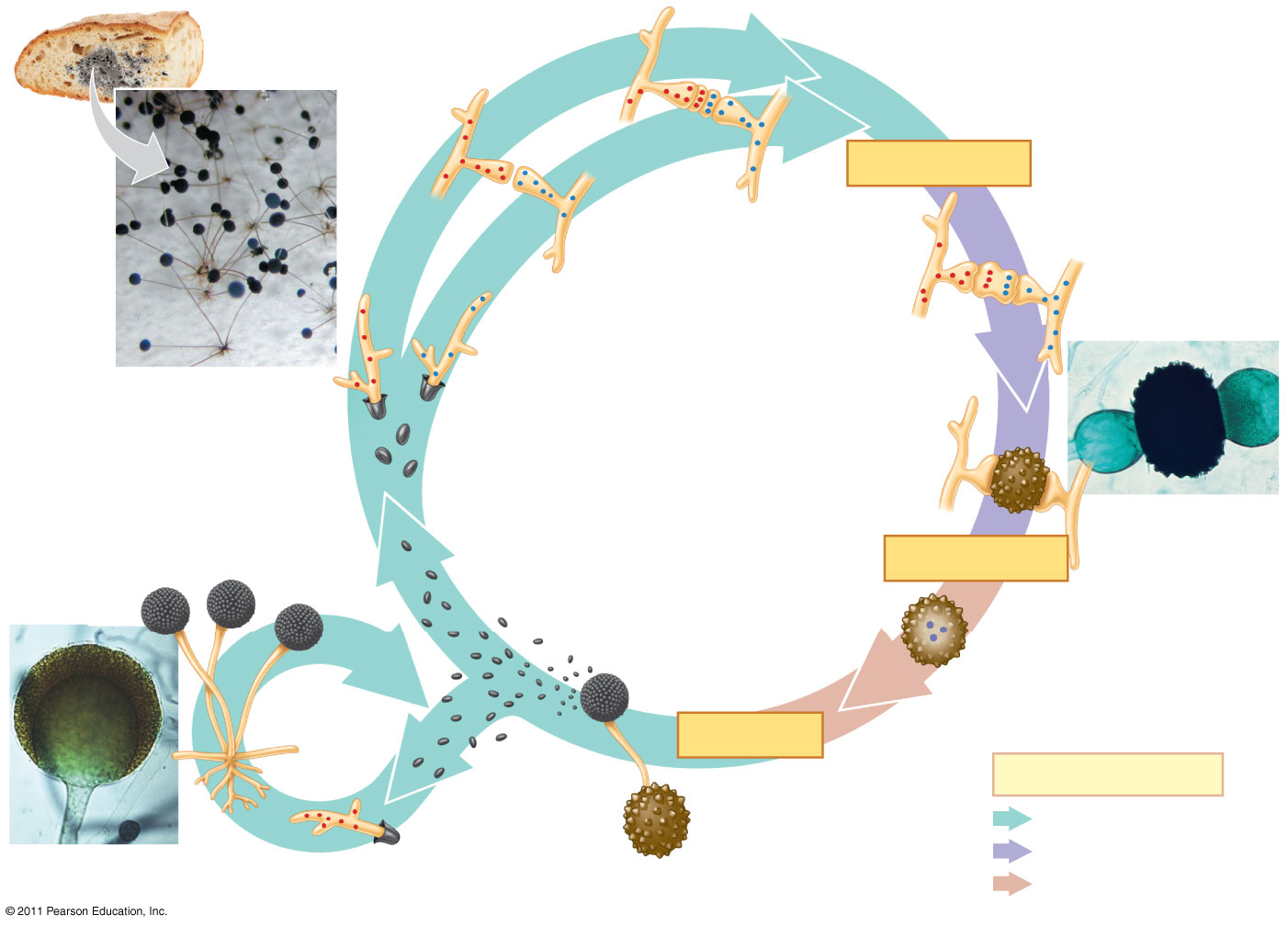 PLASMOGAMY
Matingtype (−)
Gametangia withhaploid nuclei
Matingtype (+)
Rhizopusgrowingon bread
100 μm
Youngzygosporangium(heterokaryotic)
SEXUALREPRODUCTION
Dispersal andgermination
Zygosporangium
KARYOGAMY
Flagellum
Sporangia
Diploidnuclei
Sporangium
ASEXUAL REPRODUCTION
MEIOSIS
Key
Dispersal andgermination
Haploid (n)
Heterokaryotic (n + n)
Mycelium
Diploid (2n)
50 μm
[Speaker Notes: Figure 31.13 The life cycle of the zygomycete Rhizopus stolonifer (black bread mold).]
© 2011 Pearson Education, Inc.
The zygomycetes are named for their sexually produced zygosporangia
Zygosporangia are the site of karyogamy and then meiosis
Zygosporangia, which are resistant to freezing and drying, can survive unfavorable conditions
© 2011 Pearson Education, Inc.
Glomeromycetes
The glomeromycetes (phylum Glomeromycota) were once considered zygomycetes
They are now classified in a separate clade
Glomeromycetes form arbuscular mycorrhizae
Figure 31.UN03
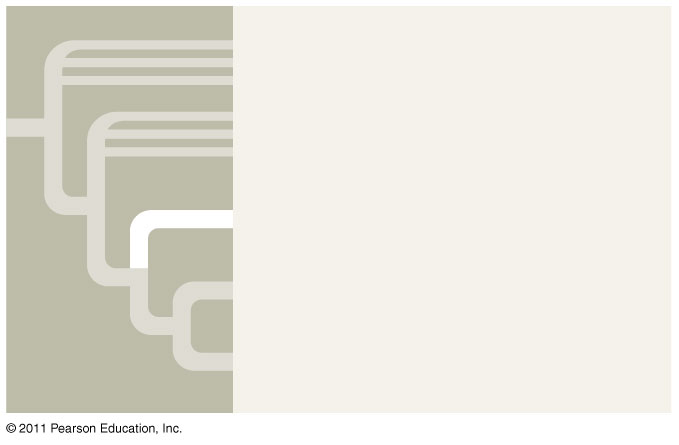 Chytrids
Zygomycetes
Glomeromycetes
Ascomycetes
Basidiomycetes
[Speaker Notes: Figure 31.UN03]
© 2011 Pearson Education, Inc.
Ascomycetes
Ascomycetes (phylum Ascomycota) live in marine, freshwater, and terrestrial habitats
Ascomycetes produce sexual spores in saclike asci contained in fruiting bodies called ascocarps
Ascomycetes are commonly called sac fungi
Ascomycetes vary in size and complexity
© 2011 Pearson Education, Inc.
Ascomycetes include plant pathogens, decomposers, and symbionts
Ascomycetes reproduce asexually by enormous numbers of asexual spores called conidia
Conidia are not formed inside sporangia; they are produced asexually at the tips of specialized hyphae called conidiophores
Figure 31.17
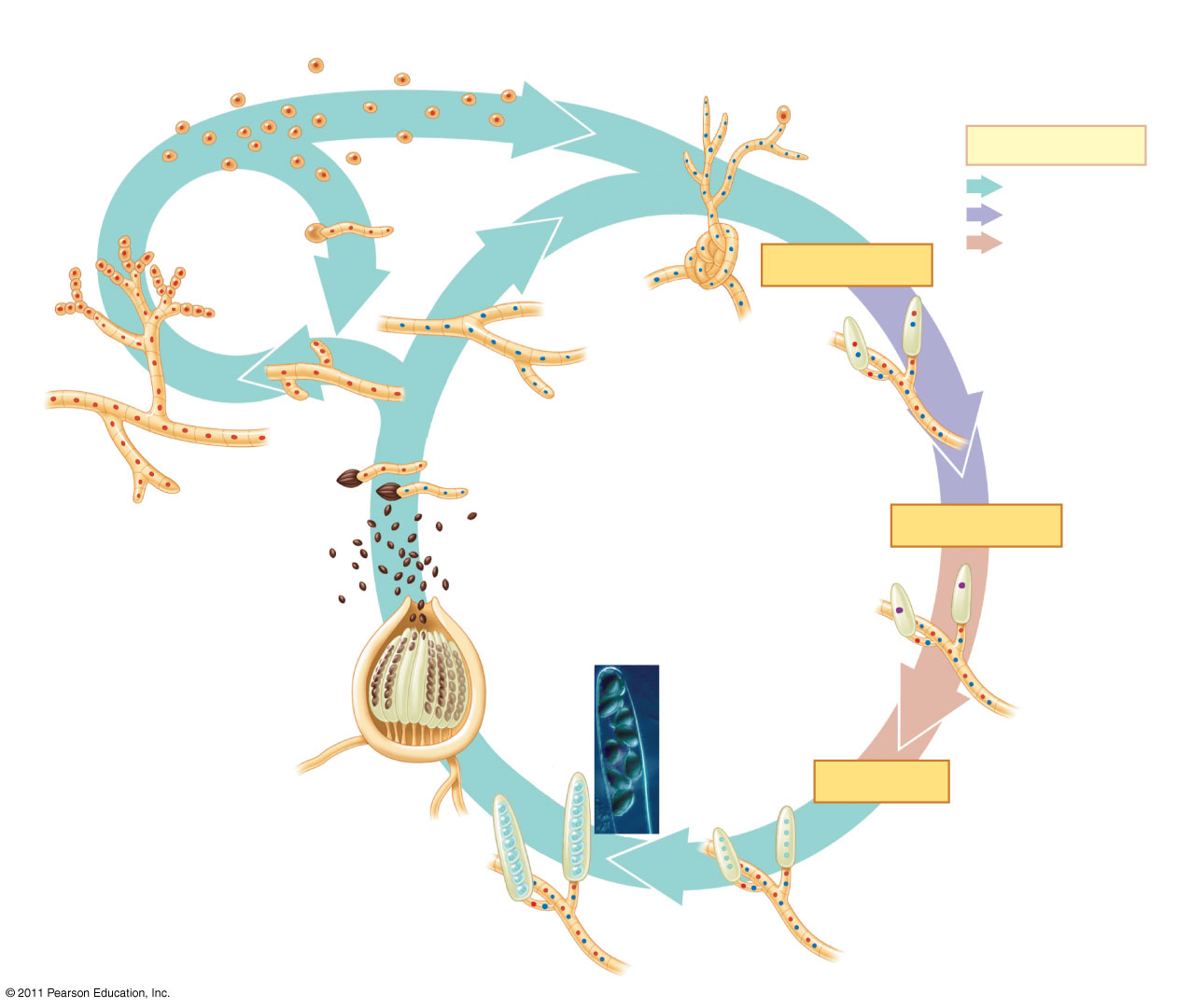 Conidia;mating type (−)
Key
Dispersal
Haploid (n)
Germination
Mating type (+)
Dikaryotic (n + n)
ASEXUALREPRODUCTION
Diploid (2n)
Hypha
PLASMOGAMY
Ascus(dikaryotic)
Conidiophore
Mycelia
Dikaryotichyphae
Mycelium
SEXUALREPRODUCTION
Germination
KARYOGAMY
Dispersal
Diploid nucleus(zygote)
Asci
Eightascospores
Ascocarp
Fourhaploidnuclei
MEIOSIS
[Speaker Notes: Figure 31.17 The life cycle of Neurospora crassa, an ascomycete.]
© 2011 Pearson Education, Inc.
Basidiomycetes
Basidomycetes (phylum Basidiomycota) include mushrooms, puffballs, and shelf fungi, mycorrhizae, and plant parasites
The phylum is defined by a clublike structure called a basidium, a transient diploid stage in the life cycle
The basidiomycetes are also called club fungi
Many basidiomycetes are decomposers of wood
Figure 31.UN05
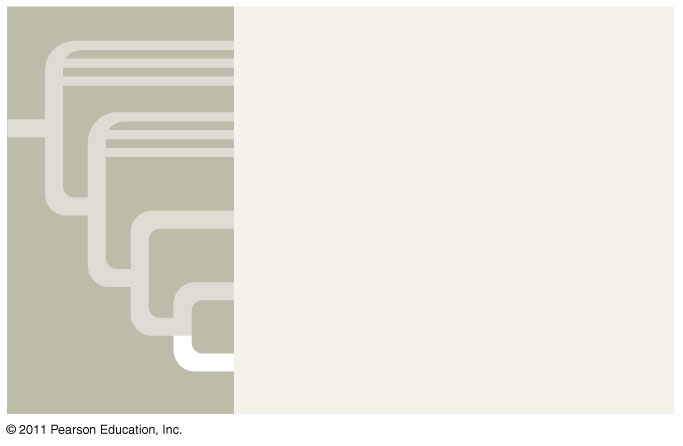 Chytrids
Zygomycetes
Glomeromycetes
Ascomycetes
Basidiomycetes
[Speaker Notes: Figure 31.UN05]
Figure 31.18
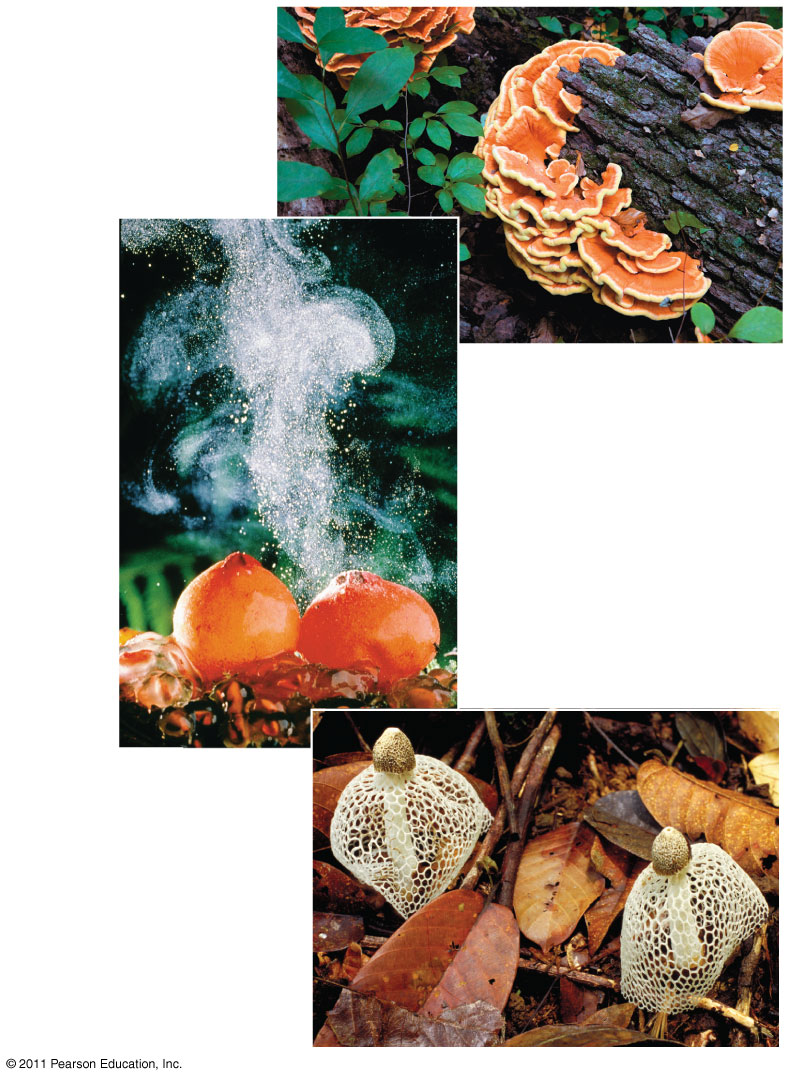 Shelf fungi
Puffballs emittingspores
Maiden veil fungus(Dictyphora)
[Speaker Notes: Figure 31.18 Basidiomycetes (club fungi).]
© 2011 Pearson Education, Inc.
The life cycle of a basidiomycete usually includes a long-lived dikaryotic mycelium
In response to environmental stimuli, the mycelium reproduces sexually by producing elaborate fruiting bodies call basidiocarps
Mushrooms are examples of basidiocarps
The numerous basidia in a basidiocarp are sources of sexual spores called basidiospores
Figure 31.19
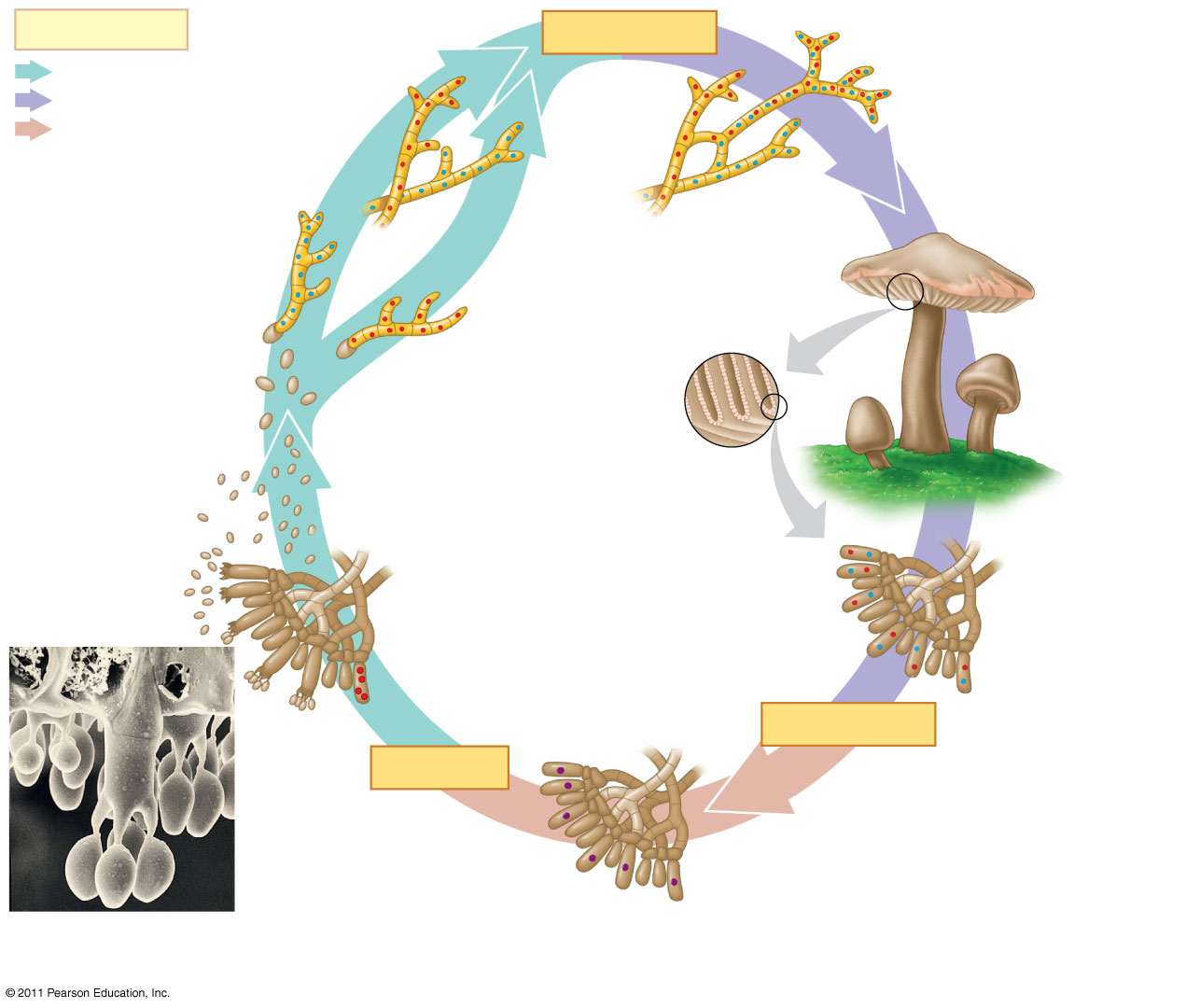 Dikaryoticmycelium
Key
PLASMOGAMY
Haploid (n)
Dikaryotic (n + n)
Mating type (−)
Diploid (2n)
Mating type (+)
Haploidmycelia
Gills linedwith basidia
Basidiocarp (n + n)
SEXUALREPRODUCTION
Dispersal and
germination
Basidiospores(n)
Basidium withfour basidiospores
Basidia (n + n)
Basidium
Basidium containingfour haploid nuclei
KARYOGAMY
MEIOSIS
Diploidnuclei
1 μm
Basidiospore
[Speaker Notes: Figure 31.19 The life cycle of a mushroom-forming basidiomycete.]
Figure 31.20
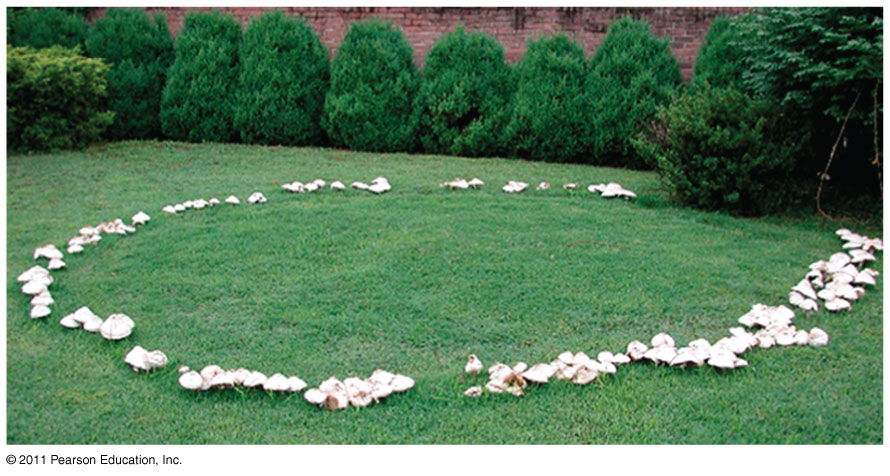 [Speaker Notes: Figure 31.20 A fairy ring.]
© 2011 Pearson Education, Inc.
Concept 31.5: Fungi play key roles in nutrient cycling, ecological interactions, and human welfare
Fungi interact with other organisms as decomposers, mutualists, and pathogens
© 2011 Pearson Education, Inc.
Fungi as Decomposers
Fungi are efficient decomposers of organic material including cellulose and lignin
They perform essential recycling of chemical elements between the living and nonliving world
Fungi are also used in bioremediation(المعالجة البيولوجية) projects
© 2011 Pearson Education, Inc.
Fungi as Mutualists
Fungi form mutualistic relationships with plants, algae, cyanobacteria, and animals
All of these relationships have profound(عميقة) ecological effects
© 2011 Pearson Education, Inc.
Fungus-Plant Mutualisms
Mycorrhizae are enormously important in natural ecosystems and agriculture
Plants harbor harmless symbiotic endophytes, fungi that live inside leaves or other plant parts
Endophytes make toxins that deter herbivores and defend against pathogens
Most endophytes are ascomycetes
Figure 31.21
RESULTS
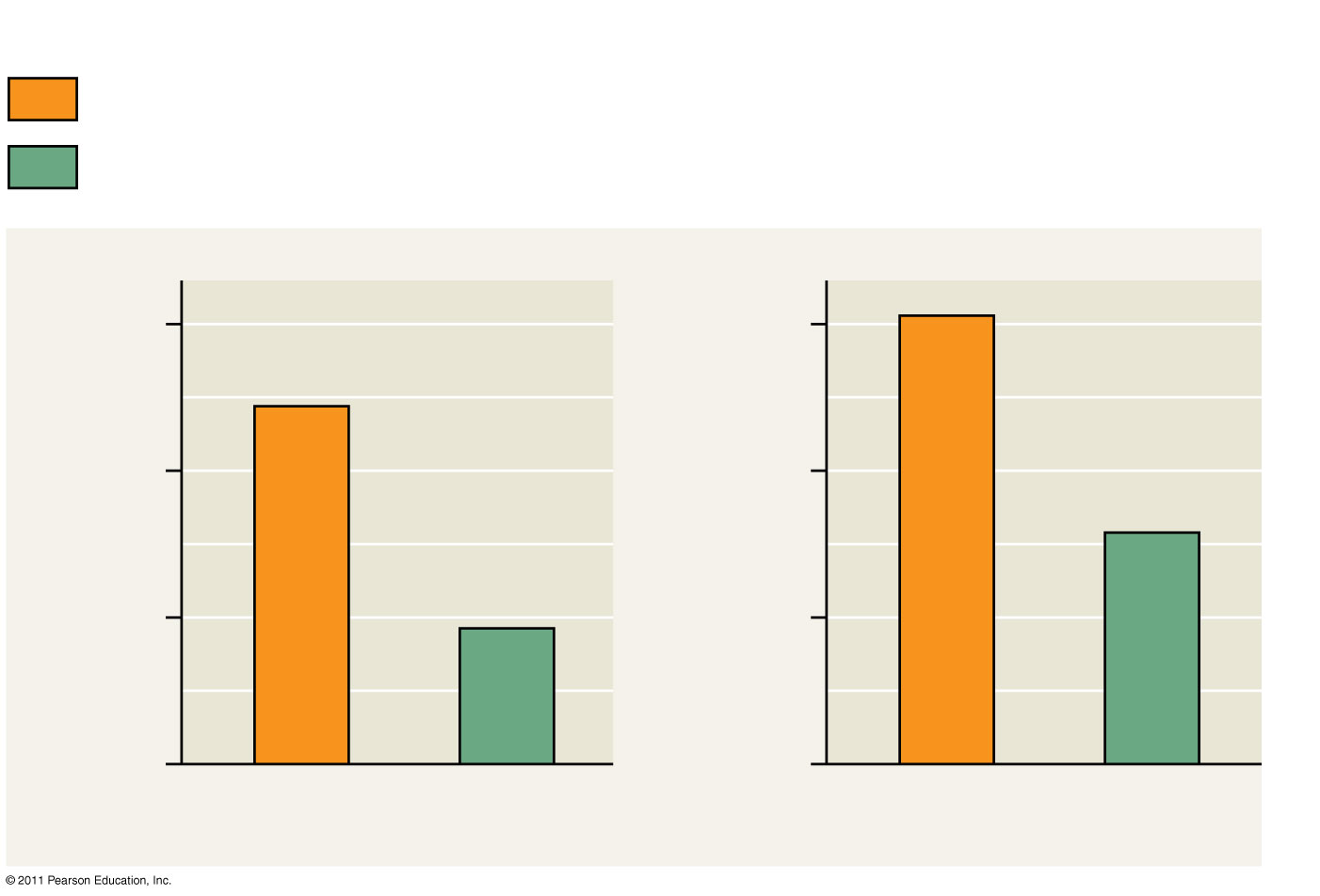 Endophyte not present; pathogen present (E−P+)
Both endophyte and pathogen present (E+P+)
15
30
10
20
Leaf mortality (%)
Leaf area damaged (%)
5
10
0
0
E+P+
E−P+
E+P+
E−P+
[Speaker Notes: Figure 31.21 Inquiry: Do endophytes benefit a woody plant?]
© 2011 Pearson Education, Inc.
Fungus-Animal Symbioses
Some fungi share their digestive services with animals
These fungi help break down plant material in the guts of cows and other grazing mammals
© 2011 Pearson Education, Inc.
Lichens
A lichen is a symbiotic association between a photosynthetic microorganism and a fungus
Millions of photosynthetic cells are held in a mass of fungal hyphae
The photosynthetic component is green algae of cyanobacteria
The fungal component is most often an ascomycete
Figure 31.23
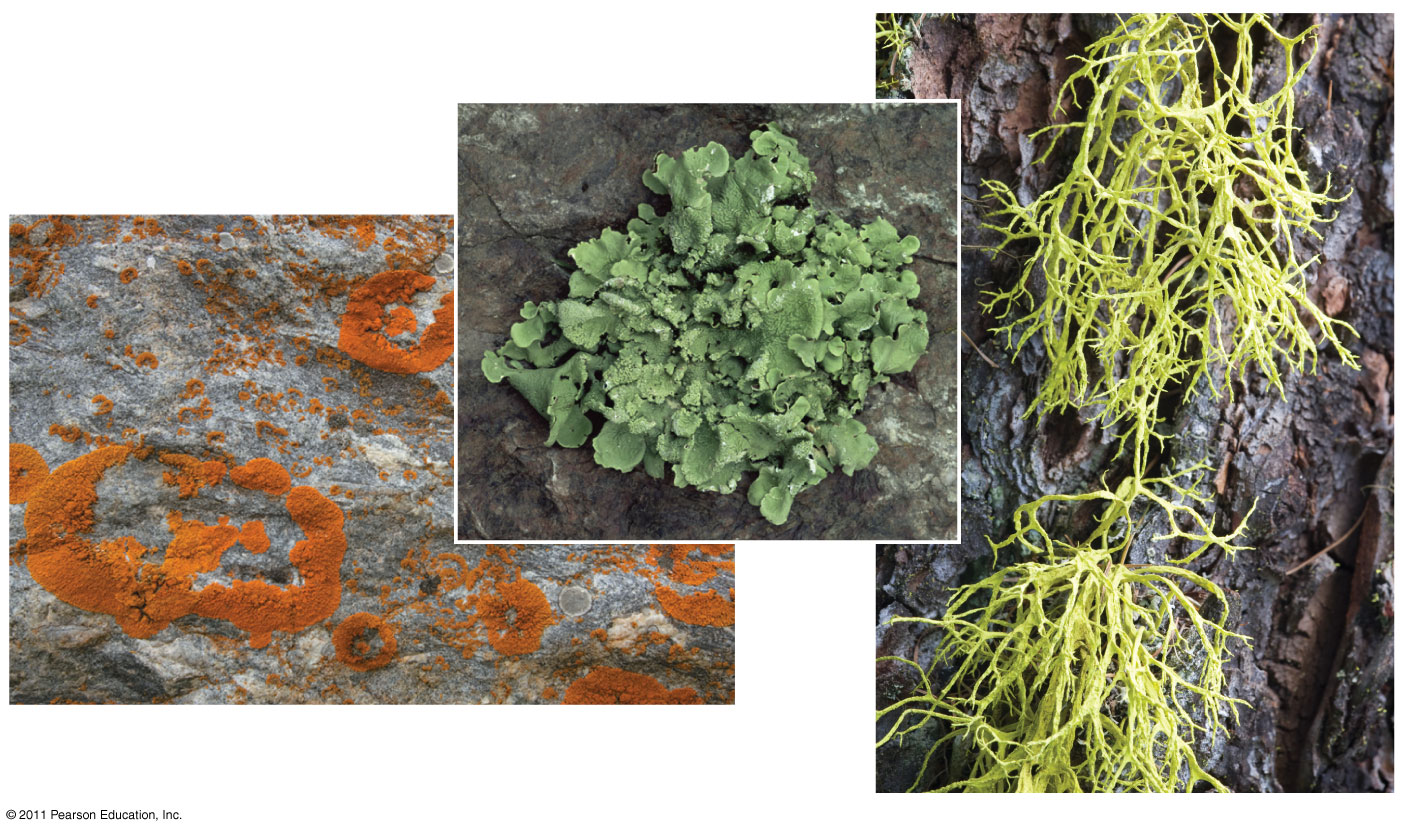 A foliose(leaflike) lichen
Crustose(encrusting) lichens
A fruticose (shrublike) lichen
[Speaker Notes: Figure 31.23 Variation in lichen growth forms.]
© 2011 Pearson Education, Inc.
The symbioses are so complete that lichens are given scientific names
Algae or cyanobacteria occupy an inner layer below the lichen surface
Figure 31.24
Ascocarp of fungus
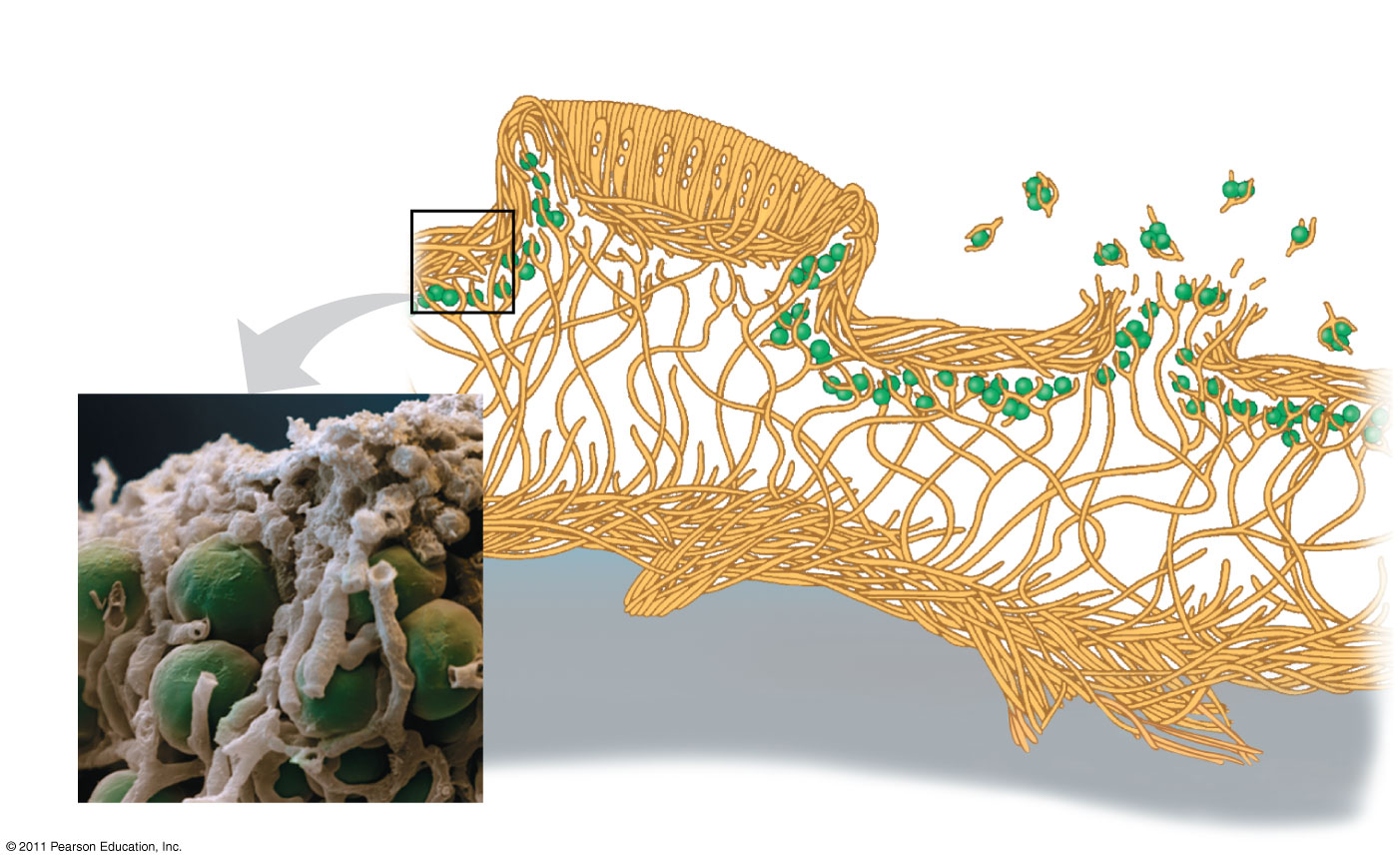 Soredia
Fungalhyphae
Algallayer
50 μm
Fungal hyphae
Algal cell
[Speaker Notes: Figure 31.24 Anatomy of an ascomycete lichen (colorized SEM).]
© 2011 Pearson Education, Inc.
The algae provide carbon compounds, cyanobacteria also provide organic nitrogen, and fungi provide the environment for growth
The fungi of lichens can reproduce sexually and asexually
Asexual reproduction is by fragmentation or the formation of soredia, small clusters of hyphae with embedded algae
© 2011 Pearson Education, Inc.
Lichens are important pioneers on new rock and soil surfaces
Lichens may have helped the colonization of land by plants 550–600 million years ago
Lichens are sensitive to pollution, and their death can be a warning that air quality is deteriorating(تدهور)
© 2011 Pearson Education, Inc.
Fungi as Pathogens
About 30% of known fungal species are parasites or pathogens, mostly on or in plants
Each year, 10% to 50% of the world’s fruit harvest is lost due to fungi
Some fungi that attack food crops are toxic to humans
(b)
Tar spotfunguson mapleleaves
Figure 31.25
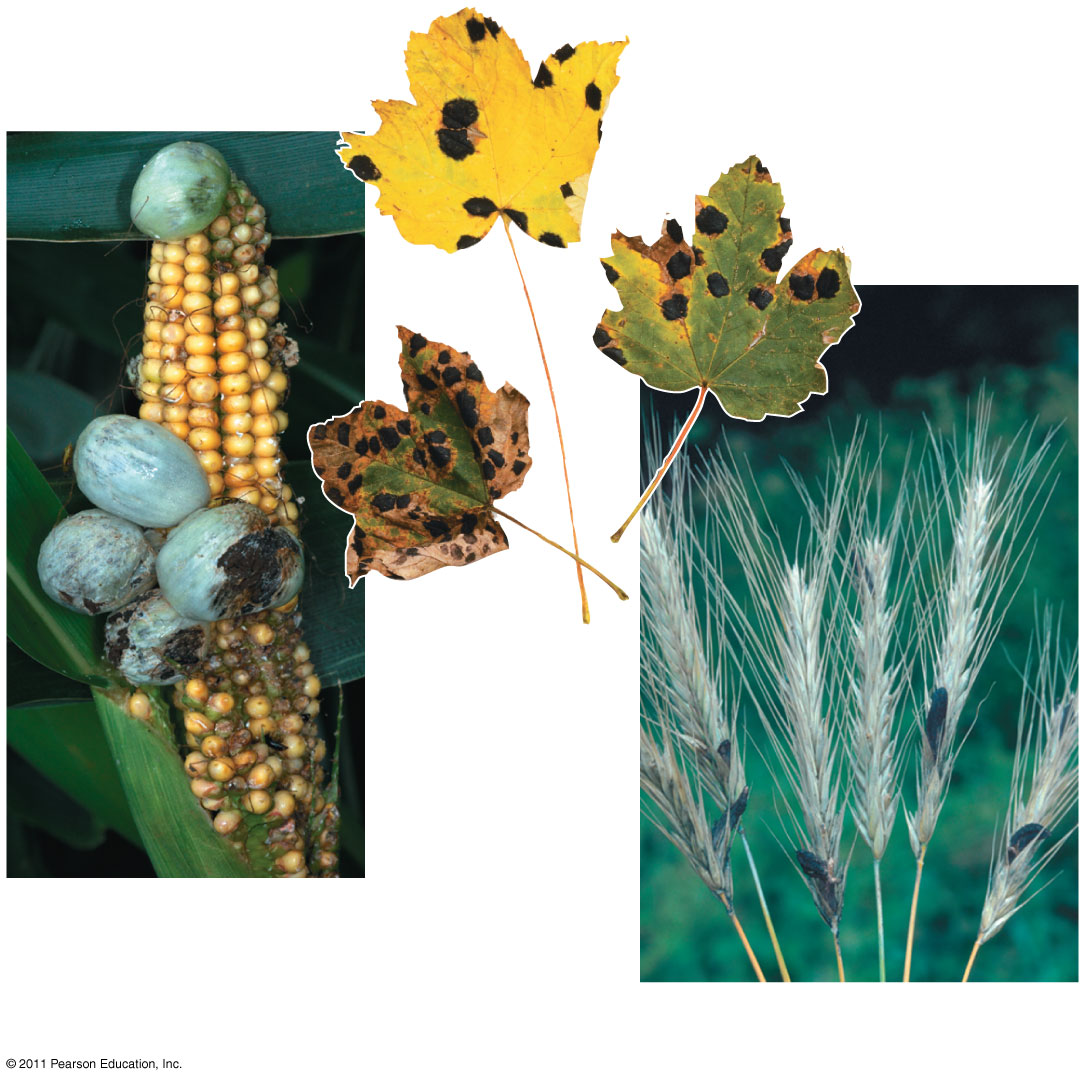 (a) Corn smut on corn
(c) Ergots on rye
[Speaker Notes: Figure 31.25 Examples of fungal diseases of plants.]
© 2011 Pearson Education, Inc.
Ergot of rye is caused by an ascomycete, and produces toxins
More than 40,000 people died from an epidemic of ergotism during the middle ages
Ergotism is characterized by gangrene, nervous spasms(تشنجات), burning sensations, hallucinations(هلوسة), and temporary insanity(الجنون المؤقت)
Ergots contain lysergic acid, the raw material for LSD
© 2011 Pearson Education, Inc.
Animals are much less susceptible(سريع التأثر) to parasitic fungi than are plants
The chytrid Batrachochytrium dendrobatidis might be the cause of the recent decline in amphibians worldwide
Figure 31.26
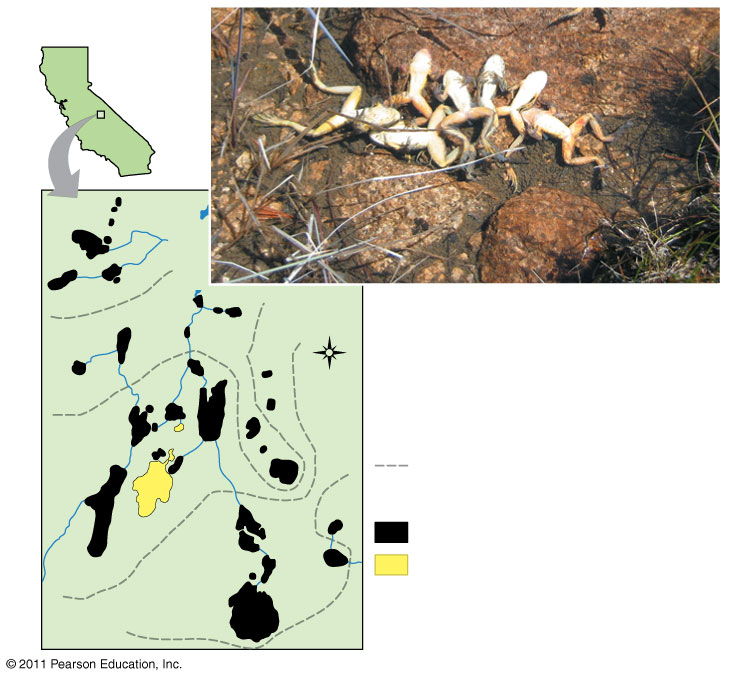 California
SixtyLakeBasin
2004
Yellow-legged frogskilled by B. dendrobatidisinfection
N
2005
Key
Boundary of chytrid spread
Lake status in 2009:
Frog population extinct
Treatment lake: frogstreated with fungicidesand released
2006
2007
2008
[Speaker Notes: Figure 31.26 Impact: Amphibians Under Attack]
© 2011 Pearson Education, Inc.
The general term for a fungal infection in animals is mycosis
Ringworm and athlete’s foot are examples a human mycoses
Systemic mycoses spread through the body
For example, coccidioidomycosis produces tuberculosis-like symptoms
Some mycoses are opportunistic
For example, Candida albicans, which causes yeast infections
© 2011 Pearson Education, Inc.
Practical Uses of Fungi
Humans eat many fungi and use others to make cheeses, alcoholic beverages, and bread
Some fungi are used to produce antibiotics for the treatment of bacterial infections
For example, the ascomycete Penicillium
Figure 31.27
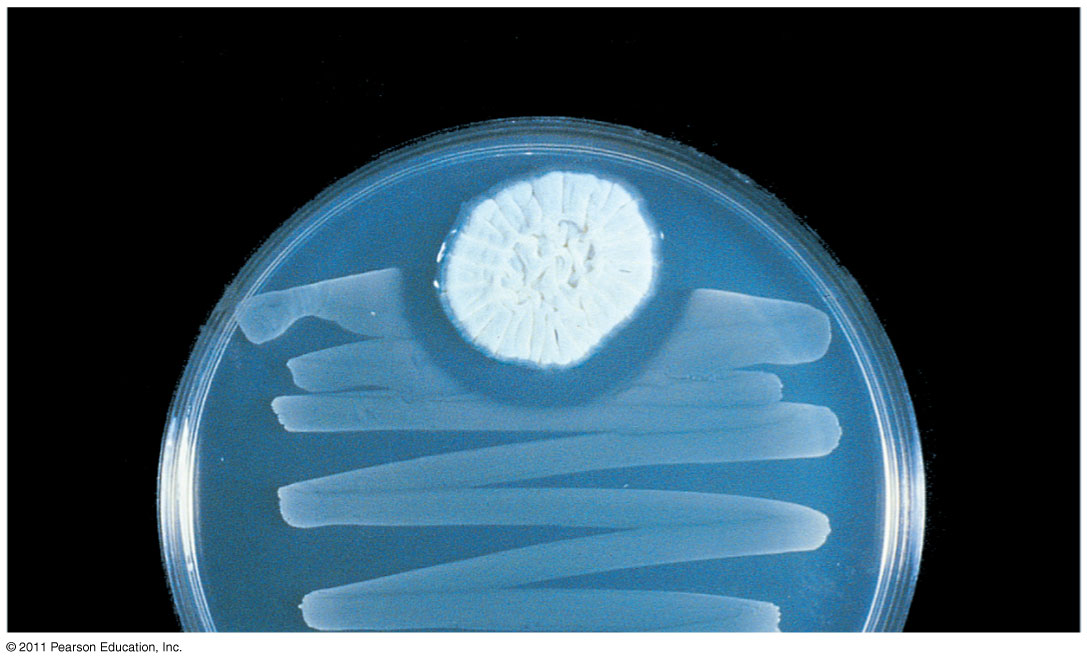 Staphylococcus
Penicillium
Zone ofinhibitedgrowth
[Speaker Notes: Figure 31.27 Fungal production of an antibiotic.]
© 2011 Pearson Education, Inc.
Genetic research on fungi is leading to applications in biotechnology
For example, scientists are using Saccharomyces to study homologs of the genes involved in Parkinson’s and Huntington’s diseases
For example, insulin-like growth factor can be produced in the fungus Saccharomyces cerevisiae